Обзор практики рассмотрения дел в ФАС
Московское уфас
Дело № 1-00-985/77-17
Конкурс в ЭФ: поставка деталей трубопроводов
Доводы заявителя
1
Необоснованное применение ПП 925 к нероссийским товарам
1
Московское уфас
Дело № 1-00-985/77-17
Выводы УФАС
Учитывая, что заказчиком проводился конкурс, по ПП 925, в случае его применения, заказчик должен был оценить заявки участников, товаром которых предоставляется приоритет, по цене, на 15% сниженной от предложенной.
Согласно п.8, приоритет устанавливается с учетом договора ЕЭАС и ГАТТ.
Кроме того, согласно пояснениям Заказчика, а также исходя из письма МЭР № Д28и-2806 «Постановление Правительства № 925 имеет строго ограниченные сферы применения, которые определены Генеральным соглашением по тарифам и торговле 1994 года и Договором о Евразийском экономическом союзе от 29 мая 2014 года (пункт 8 Постановления Правительства № 925). Так, Всемирная торговая организация признает права государств устанавливать подобные приоритеты в ряде специфических сфер, в том числе в сферах обороны и безопасности, включая снабжение вооруженных сил, защиты жизни и здоровья человека, оборота золота и серебра, охраны художественных, исторических и археологических ценностей. Постановление Правительства № 925 также будет применяться с учетом законодательства Евразийского экономического союза. Таким образом, Постановление Правительства № 925 определяет механизм установления заказчиками приоритета товаров российского происхождения, работ, услуг, выполняемых, оказываемых российскими лицами, по отношению к товарам, происходящим из иностранного государства, работам, услугам, выполняемым, оказываемым иностранными лицами, в случаях, при которых это не противоречит нормам международного права
Московское уфас
Дело № 1-00-985/77-17
Выводы УФАС
Из диспозиции нормы пункта 1 постановления № 925 Постановления Правительства № 925 следует, что приоритет установлен в отношении товаров российского происхождения. 
Буквальное значение данной нормы свидетельствует о том, что круг лиц, которым может быть предоставлен приоритет, ограничен юрисдикцией Российской Федерации без каких-либо условий и оговорок, которые могут относиться к странам-участникам Всемирной торговой организации и странам-участникам Евразийского экономического союза.
Заявителем доказательств обратно не представлено. При этом заявителем предложен к поставке товар украинского происхождения.
Московское уфас
Дело № 1-00-985/77-17
Признать жалобу необоснованной.
Решение УФАС
11 апреля 2017 года
УКРГЗ ФАС России
Дело № 223ФЗ-369/17
Запрос котировок в ЭФ: поставка аккумуляторных батарей
Доводы заявителя
1
Неправомерное установление условий предоставления приоритета по ПП 925
1
УКРГЗ ФАС России
Дело № 223ФЗ-369/17
Выводы УФАС
По мнению Заявителя товары из КНР не должны приравниваться к товарам из РФ при проведении конкурентных способов закупок в рамках 223-ФЗ
Согласно п.8, приоритет устанавливается с учетом договора ЕЭАС и ГАТТ.
В соответствии с пунктом 1 статьи 1 ГААТ 1947 любое преимущество, благоприятствование, привилегия или иммунитет, предоставляемые любой Договаривающейся Стороной любому товару, происходящему из, или предназначенному для любой другой страны, должны немедленно и безусловно предоставляться аналогичному товару, происходящему из, или предназначаемому для территорий всех других Договаривающихся Сторон.
Согласно ГААТ 1947 Китайская Республика является по соглашению договаривающейся стороной.
Учитывая изложенное, преимущество, благоприятствование, привилегия или иммунитет, предоставляются также в части товаров, производимых на территории Китайской Республики.
Вместе с тем, Заявителем на заседание Комиссии ФАС России не представлено иных сведений, подтверждающих, что Заказчиком неправомерно установлены условия применения положений ПП 925.
Таким образом, довод Заявителя не нашел своего подтверждения.
УКРГЗ ФАС России
Дело № 223ФЗ-369/17
Признать жалобу необоснованной.
Решение УФАС
25 апреля 2017 года
ГАТТ
Статья III ГАТТ
1. Стороны признают, что законы, затрагивающие внутренние правоотношения купли-продажи, не должны применяться к импортированным или отечественным товарам таким образом, чтобы создавать защиту для отечественного производства.

8. Положения настоящей статьи не применяются к законам, правилам или требованиям, регулирующим закупки правительственными учреждениями товаров, приобретаемых для правительственных целей, а не для коммерческой перепродажи или для использования в производстве товаров для целей коммерческой продажи.
Кто входит в вто
Из 193 признанных ООН государств, в ВТО не входят:
Белоруссия
Узбекистан
Азербайджан
Сербия
Алжир
Еще 29 стран, среди которых Острова Теркс и Кайкос, КНДР, Сан-Марино, Монсеррат и пр.	

Остальные 159 стран входят в ВТО.
Первый ААС
дело № А43-3959/2016
Выводы суда
488-ФЗ "О промышленной политике в РФ" в качестве одной из мер стимулирования производства промышленной продукции, осуществляемые при осуществлении закупок по 44-ФЗ и 223-ФЗ является установление приоритета промышленной продукции, произведенной на территории Российской Федерации, на континентальном шельфе Российской Федерации, в исключительной экономической зоне Российской Федерации, перед промышленной продукцией, произведенной на территориях иностранных государств.
По ч.8 ст.3 223-ФЗ такой приоритет вправе установить Правительство Российской Федерации.
В то же время реализовать указанное полномочие Правительства Российской Федерации не представляется возможным в связи со вступлением в силу Протокола о присоединении Российской Федерации к Всемирной торговой организации.
Издание соответствующего акта Правительства Российской Федерации может трактоваться как нарушение базовых правил ВТО.
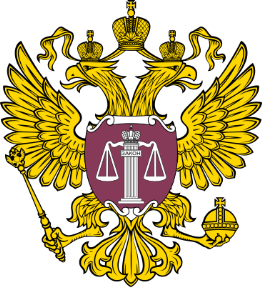 Санкт-петербургское уфас
Дело № Т02-272/17
Запрос котировок в ЭФ: закупка материалов для инсталляции услуг
Доводы заявителя
1
Неправомерное приравнивание в контексте ПП 925 товаров из Китая и из России
1
Санкт-петербургское уфас
Дело № Т02-272/17
Выводы УФАС
Частью 2 Постановления №925 установлено, что оценка и сопоставление заявок на участие в закупке, которые содержат предложения о поставке товаров российского происхождения, выполнении работ, оказании услуг российскими лицами, по стоимостным критериям оценки производятся по предложенной в указанных заявках цене договора, сниженной на 15 процентов, при этом договор заключается по цене договора, предложенной участником в заявке на участие в закупке.
Согласно ч. 8 Постановления №925 приоритет устанавливается с учетом положений Генерального соглашения по тарифам и торговле 1994 года и Договора о Евразийском экономическом союзе от 29 мая 2014 г.
В соответствии с п. 3 Информационной карты Документации Организатором торгов установлен порядок предоставления приоритета.
Санкт-петербургское уфас
Дело № Т02-272/17
Выводы УФАС
В соответствии с п. 3 Информационной карты Документации Организатором торгов установлен порядок предоставления приоритета, при этом, определено также следующее:
«Приоритет товарам российского происхождения, работам, услугам, выполняемым, оказываемым российскими лицами устанавливается с учетом положений Генерального соглашения по тарифам и торговле 1994 года (далее ГАТТ 1994) и Договора о Евразийском экономическом союзе от 29 мая 2014 года (далее – Договор о ЕАЭС), а именно:
- товарам происхождения из стран, присоединившихся к Договору о ЕАЭС, работам, услугам, выполняемым, оказываемым лицами из стран, присоединившихся к Договору о ЕАЭС, предоставляется приоритет аналогично товарам российского происхождения, работам, услугам, выполняемым, оказываемым российскими лицами;
- товарам происхождения из стран, присоединившихся к ГАТТ 1994, работам, услугам, выполняемым, оказываемым лицами из стран, присоединившихся к ГАТТ 1994, предоставляется приоритет аналогично товарам российского происхождения, работам, услугам, выполняемым, оказываемым российскими лицами, за исключением случаев, которые, в том числе, относятся к общим исключениям (статья 20 ГААТ 1994), исключениям по соображениям безопасности (статья 21 ГААТ 1994)».
Санкт-петербургское уфас
Дело № Т02-272/17
Выводы УФАС
Вместе с тем, Комиссией Санкт-Петербургского УФАС России выявлено, что из содержания Постановления №925 не следует, что товарам происхождения из стран, присоединившихся к ГАТТ 1994, работам, услугам, выполняемым, оказываемым лицами из стран, присоединившихся к ГАТТ 1994, предоставляется приоритет аналогично товарам российского происхождения, работам, услугам, выполняемым, оказываемым российскими лицами, а Организатором торгов применена субъективная трактовка ч. 8 Постановления №925.
Также, позиция Департамента развития контрактной системы Минэкономразвития России, согласно письму от 10 марта 2017 г. N Д28и-1287, указывает о законности предоставления приоритета, аналогичного приоритету товарам российского происхождения, работам, услугам, выполняемым, оказываемым российскими лицами, лишь по отношению к товарам, происходящим из государств - членов Евразийского экономического союза, работам, услугам, выполняемым, оказываемым указанными лицами, странами которого в настоящее время являются Российская Федерация, Республика Армения, Республика Беларусь, Республика Казахстан и Киргизская Республика.
Таким образом, Комиссия Санкт-Петербургского УФАС России приходит к выводу о том, что Организатором торгов не соблюдены требования п. 1 ч. 8 ст. 3 Закона №223-ФЗ по предоставлению приоритета товаров российского происхождения, работ, услуг, выполняемых, оказываемых российскими лицами, по отношению к товарам, происходящим из иностранного государства, работам, услугам, выполняемым, оказываемым иностранными лицами.
Санкт-петербургское уфас
Дело № Т02-272/17
Признать жалобу обоснованной.
Предписание не выдавать
Решение УФАС
15 мая 2017 года
Санкт-петербургское уфас
Дело № Т02-270/17
Запрос предложений: поставка товаров по номенклатуре – транспортные средства и СТД
Доводы заявителя
1
Неправомерное непредоставление приоритета предлагаемым товарам
1
Санкт-петербургское уфас
Дело № Т02-270/17
Выводы УФАС
На основании раздела 2 Инструкции по заполнению коммерческого предложения участник декларирует страну происхождения товара в столбце «Страна происхождения» и выбирает одно из двух значений:
- «Россия» - если товар, предлагаемый Участником, изготовлен российским производителем или производителем одной из стран Евразийского экономического союза;
- «Иное» - если товар, предлагаемый Участником, изготовлен иностранным производителем.
Комиссия СПб УФАС России, проанализировав заявку заявителя, установила, что Заявитель в столбце «Страна происхождения» Коммерческого предложения указал значение - «иное». Таким образом, участник самостоятельно декларировал, что предлагаемая им продукция не относится к отечественной.
Комиссия СПб УФАС России не усматривает нарушений в действиях Закупочной комиссии Организатора торгов, заявке заявителя правомерно не предоставлен приоритет.
Санкт-петербургское уфас
Дело № Т02-270/17
Признать жалобу необоснованной.
Решение УФАС
12 мая 2017 года
Новосибирское уфас
Дело б/н
Запрос предложений: поставка  кабеля
Доводы заявителя
1
Неправомерное непредоставление приоритета предлагаемым товарам
1
Новосибирское уфас
Дело б/н
Выводы УФАС
Заявителем был предложен к поставке провод СИП производства Республики Беларусь. В заявке была задекларирована страна происхождения товара (Республика Беларусь), а также было приложено информационное письмо от производителя, в котором разъясняется порядок применения норм ПП 925.
Вместе с тем, приоритет товаров должен устанавливаться с учетом Генерального Соглашения по тарифам и торговле 1994 года и Договора о Евразийском экономическом союзе от 29.05.2014 года, в соответствие с которыми товары белорусского происхождения конкурируют на равных с товарами российского производства (статья 75 Договора о Евразийском экономическом союзе, подписан в г. Астане 29.05.2014 года, ред. от 08.05.2015 года, с изм. и доп., вступ. в силу с 12.02.2017 года).
Ограничения участия товаров с долей белорусского происхождения являются нарушением Договора о Евразийском экономическом союзе (пункт 14 Приложения № 3 к Протоколу о порядке регулирования закупок (Приложение № 25 к Договору о Евразийском экономическом союзе)).
Новосибирское уфас
Дело б/н
Выводы УФАС
Победитель по рассматриваемой процедуре декларировал в своем коммерческом предложении, что его товары имеют происхождение РФ и он сам является производителем кабеля СИП.
Коммерческое предложение заявителя жалобы заявителя содержало только товары иностранного производства - изготовителем значится белорусский завод.
Подпункт 2.5.4. Документации о закупке устанавливает, что страна происхождения поставляемого товара определяется на основании сведений, содержащихся в коммерческом предложении участника. В случае отсутствия в коммерческом предложении указания (декларирования) страны происхождения поставляемого товара такая заявка рассматривается как содержащая предложение о поставке иностранных товаров. Участник несёт ответственность за предоставление недостоверных сведений о стране происхождения товара, указанного в коммерческом предложении, в соответствии с законодательством РФ.
Таким образом, поскольку заявитель задекларировал страну происхождения товаров как иностранную (не Российская Федерация), в соответствии ПП 0925 приоритет в таком случае не предоставляется.
Новосибирское уфас
Дело б/н
Выводы УФАС (о «письме»)
ПП РФ 925 разработано в целях реализации полномочий Правительства России, предусмотренных пунктом 1 части 8 статьи 3 Закона № 223-ФЗ.
223-ФЗ говорит, что Правительство РФ вправе установить приоритет товаров российского происхождения, работ, услуг, выполняемых, оказываемых российскими лицами, по отношению к товарам, происходящим из иностранного государства, работам, услугам, выполняемым, оказываемым иностранными лицами – то есть 223-ФЗ предусматривает возможность установления приоритета товарам, работам, услугам российского происхождения.
Аутентичным толкованием норм может заниматься только орган, непосредственно разработавший НПА. Делегированным толкованием - любой орган, наделенный соответствующей компетенцией законодательством РФ.
Поскольку аутентичное толкования и иное легальное толкование ПП 925 на сегодняшний момент отсутствует, правоприменитель должен опираться на текст ПП 925 в той редакции, в какой данное Постановление действует. 
Правоприменителю следует применять Постановление Правительства РФ от 16.09.2016 года № 925 неукоснительно - согласно его «букве» и «духу».
Новосибирское уфас
Дело б/н
Выводы УФАС (о «письме»)
Заявитель жалобы ссылается на информационное письмо от производителя, в котором разъясняется порядок применения норм ПП 925.
Данные комментарии являются «особым мнением» и не могут рассматриваться как официальное толкование норм (легальное толкование) рассматриваемого Постановления, производитель не имеет необходимых компетенций для разъяснения применения норм ПП 925 ни заказчику, ни организатору, ни заявителю, ни каким-либо другим лицам.
Новосибирское уфас
Дело б/н
Выводы УФАС (собственное толкование)
Постановление Правительства РФ от 16.09.2016 года № 925 принято в виду обострившейся в последние годы международной политической обстановки и с целью поддержать российского производителя.
Формулировка пункта 8 Постановления Правительства РФ от 16.09.2016 года № 925 - «приоритет устанавливается с учетом положений Генерального соглашения по тарифам и торговле 1994 года и Договора о Евразийском экономическом союзе от 29 мая 2014 г.» - говорит о том, что установленный Постановлением приоритет устанавливается с учетом указанных международных правовых актов и не противоречит их сути.
Достоверность данного тезиса подтверждается:
- текстом самого Постановления. Согласно пункту 1 ПП 925  приоритет устанавливается исключительно для российских товаров, работ и услуг. Далее по тексту Постановления следуют аналогичные формулировки. Указанная в пункте 1 формулировка не содержит союзов «и», «или», а также перечня стран-участниц, приравненных к РФ в вопросе предоставления приоритета.
- Договором ЕврАзЭС (применительно к белорусской продукции в контексте рассматриваемой жалобы). «Каждое из государств-членов обеспечивает в отношении товаров, работ и услуг, происходящих с территорий других государств-членов, а также в отношении потенциальных поставщиков и поставщиков других государств-членов, предлагающих такие товары, работы и услуги, национальный режим в сфере закупок» (пункт 30 Протокола о порядке регулирования закупок, Приложение № 25 Договора о ЕврАзЭС).
Новосибирское уфас
Дело б/н
Выводы УФАС (собственное толкование)
Приложение № 25 Договора о ЕврАзЭС - Протокол о порядке регулирования закупок, разработан в соответствии с разделом XXII Договора о Евразийском экономическом союзе, который посвящен государственным и муниципальным закупкам.
На указанный выше раздел в своем письме ссылается производитель, но данная ссылка лишь подтверждает факт против предоставления приоритета, поскольку сам Раздел XXII Договора о ЕврАзЭС посвящен только государственным и муниципальным закупкам.
Приведенная в письме отсылка к пункту 14 Приложения № 3 к Протоколу о порядке регулирования закупок, к рассматриваемому вопросу не относится и опять же подпадает под закупки, регулируемые 44-ФЗ - «конкретная закупка у потенциального поставщика, определенного указом или распоряжением главы государства-члена, распоряжением высшего органа исполнительной власти государства-члена по решению или поручению главы государства-члена».
Кроме того, в случае, если Заказчик по Закону № 223-ФЗ считает себя обязанным предоставлять белорусской продукции приоритет на основании вышеуказанных доводов, то представляется логичным учитывать в Положении о закупке и иные требования к закупкам, утвержденные Протоколом о порядке регулирования закупок (Приложение № 25 к Договору о ЕврАзЭС). В данном приложении присутствуют многие ограничения, в основном соответствующие Закону № 44-ФЗ, но отсутствующие в Законе № 223-ФЗ, например, закрытый перечень способов закупки, запрет на указание в документации о закупке товарных знаков, ограниченный перечень оснований закупок у единственного поставщика.
Новосибирское уфас
Дело б/н
Выводы УФАС (собственное толкование)
Возможными последствиями некорректного толкования данного Постановления является предоставление приоритета не только Российской Федерации, но и еще более чем 160 странам-участникам ВТО и ЕврАзЭС (США, Япония, Украина, Швеция, Франция, Гамбия, Лаос и др.).
Постановление Правительства РФ от 16.09.2016 года № 925 в таком случае потеряет свой политико-правовой смысл и экономический эффект.
Новосибирское уфас
Дело б/н
Признать жалобу необоснованной.
Решение УФАС
15 мая 2017 года
Напоминаем, Вы можете получить бесплатную юридическую консультацию: 
просто задайте вопрос нашим юристам В контакте и на Facebook